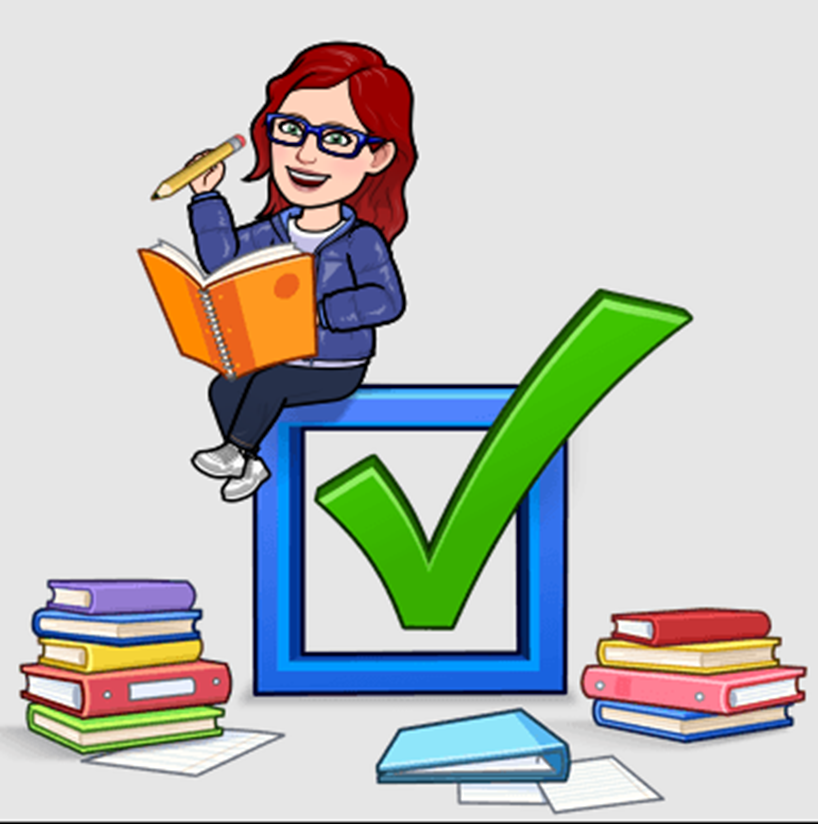 B’ classSchool Objects [2]
Let’s remember the school objects we learned so far.
https://wordwall.net/resource/6984244/school-objects
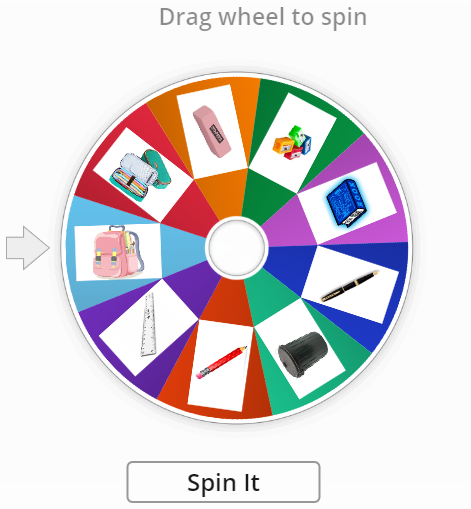 paper
Let’s learn some more school objects!
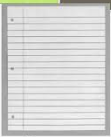 crayon
pencil crayon
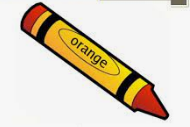 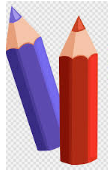 glue
scissors
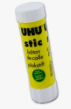 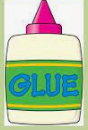 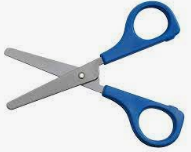 eraser/ rubber
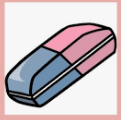 calculator
marker
stapler
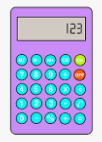 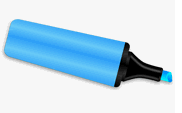 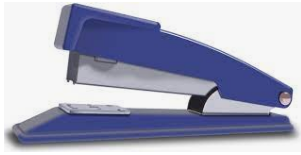 Now, let’s practice our new school objects with flashcards!
https://quizlet.com/509456629/b-class-school-objects-2-flash-cards/
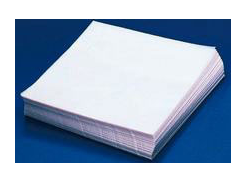 Let’s help the monster put all the school objects in his bag!
I have a …… What do you have? Put it in my bag!
Let’s do a school objects quiz!
https://wordwall.net/resource/625126/school-objects
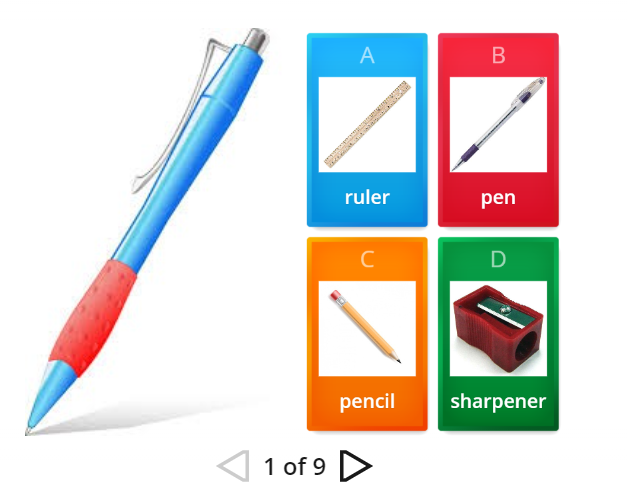 You can go to our e-class to play the school objects crocodile game!
https://www.eslgamesplus.com/school-supplies-esl-interactive-vocabulary-crocodile-board-game/
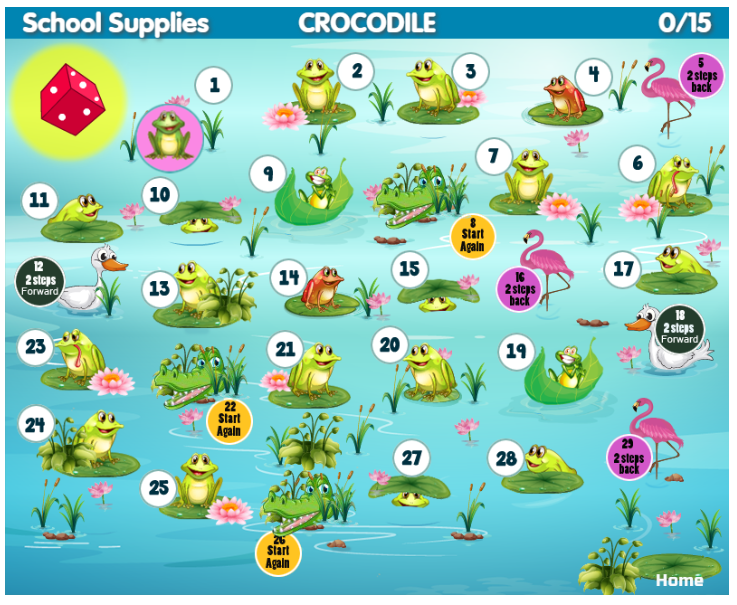 Great work everyone! See you next time!
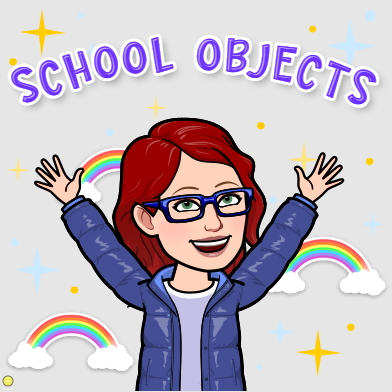